Causes of World War Two: Cartoon Collection
Name:

Teacher:
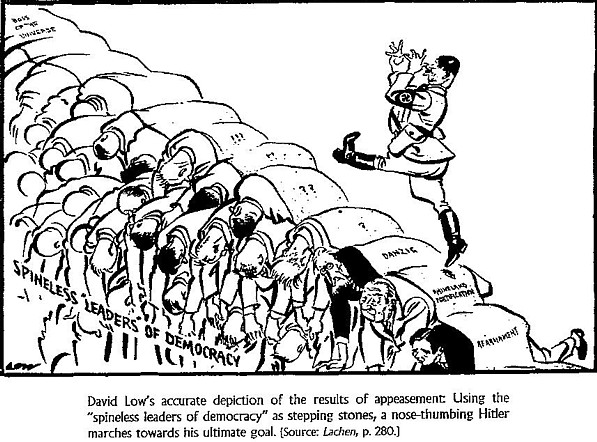 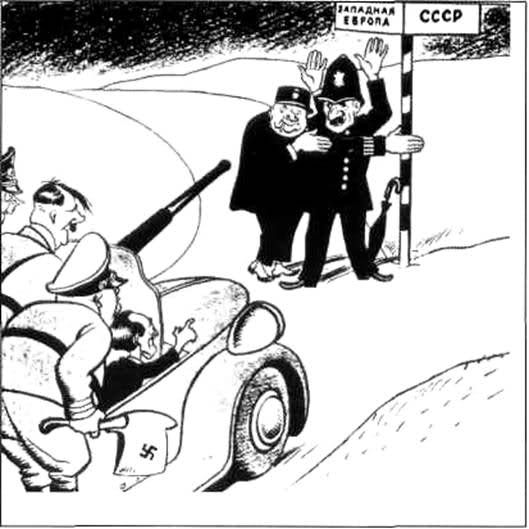 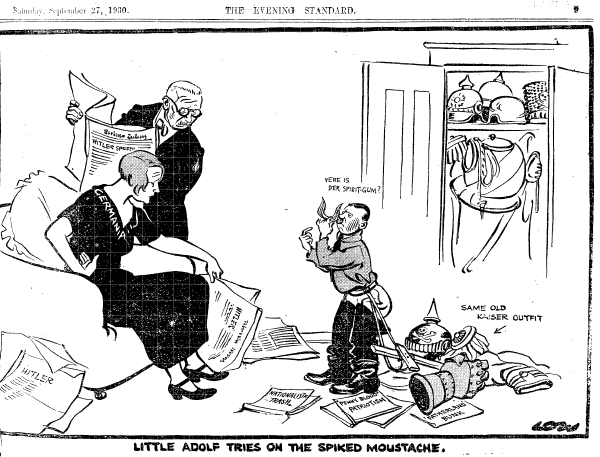 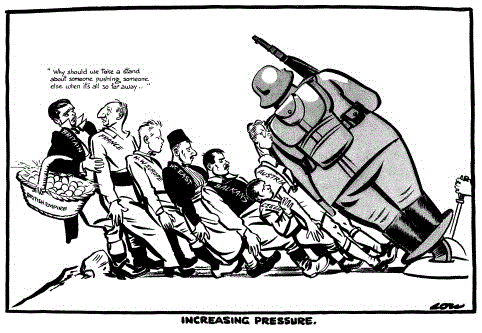 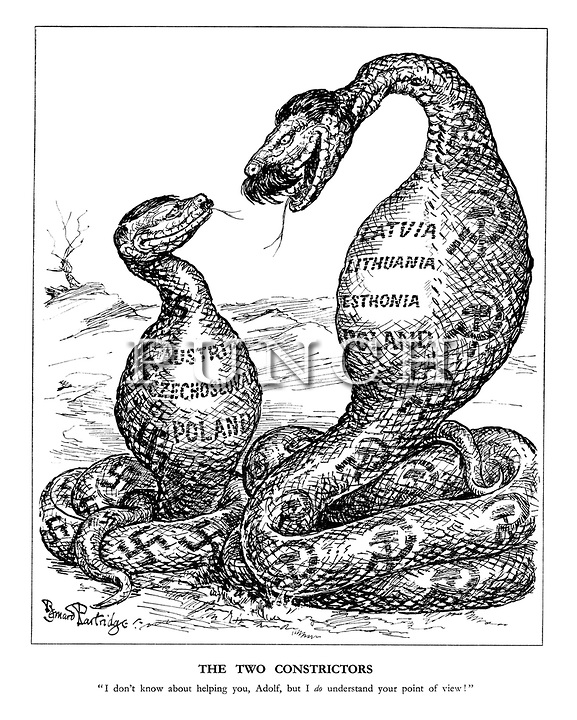 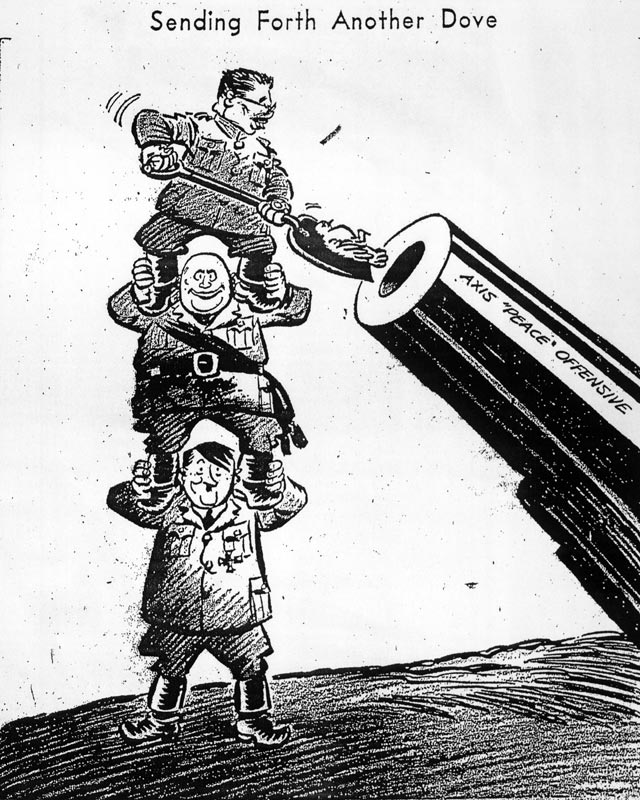 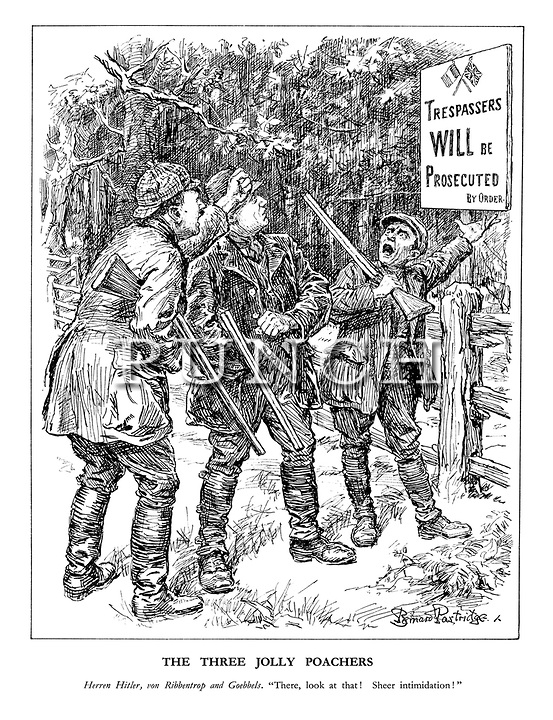 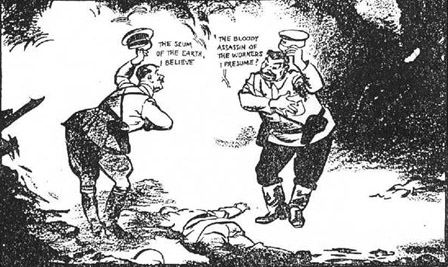 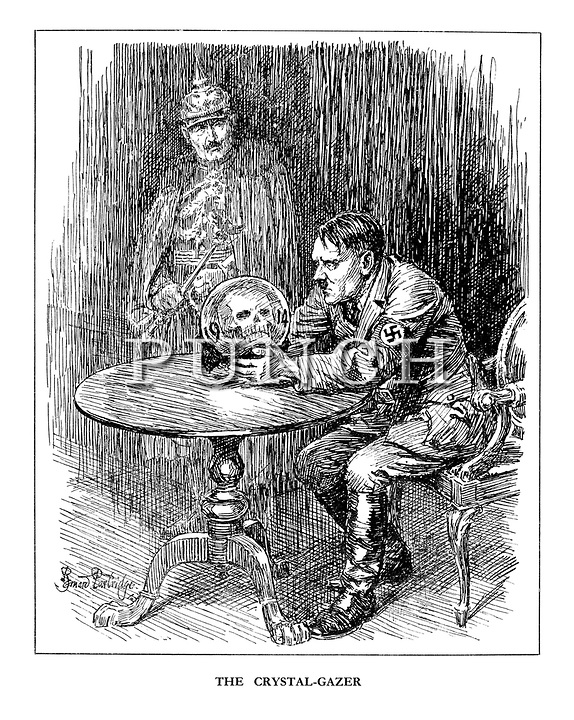 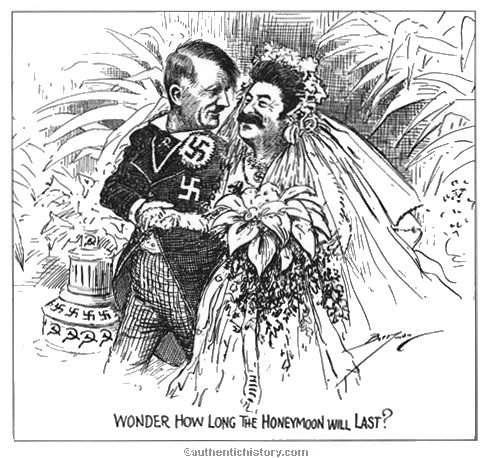 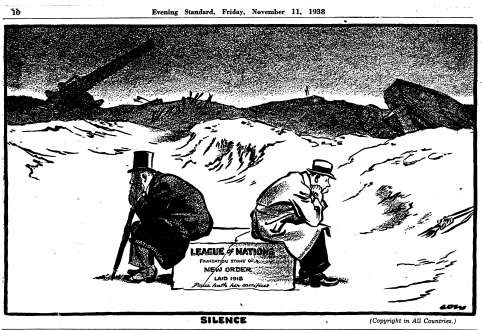 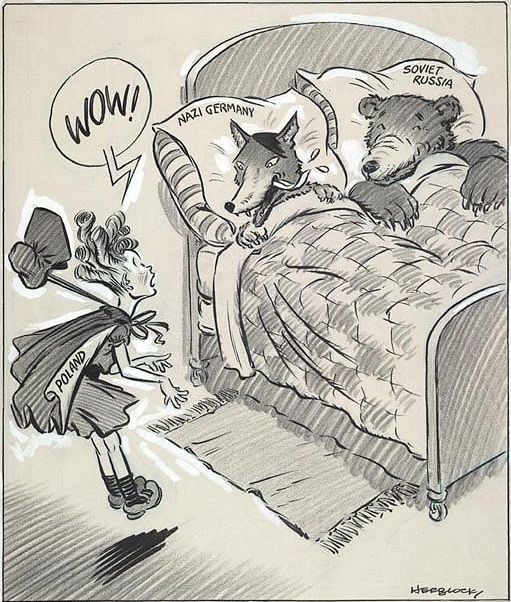 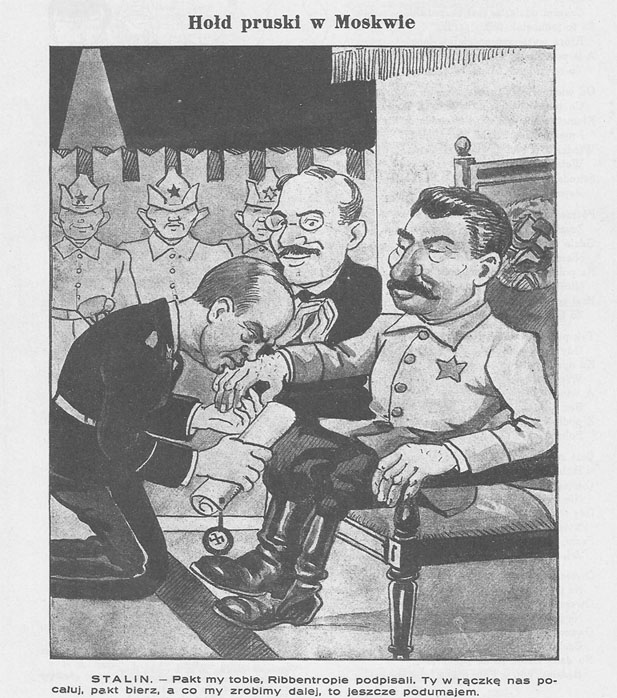 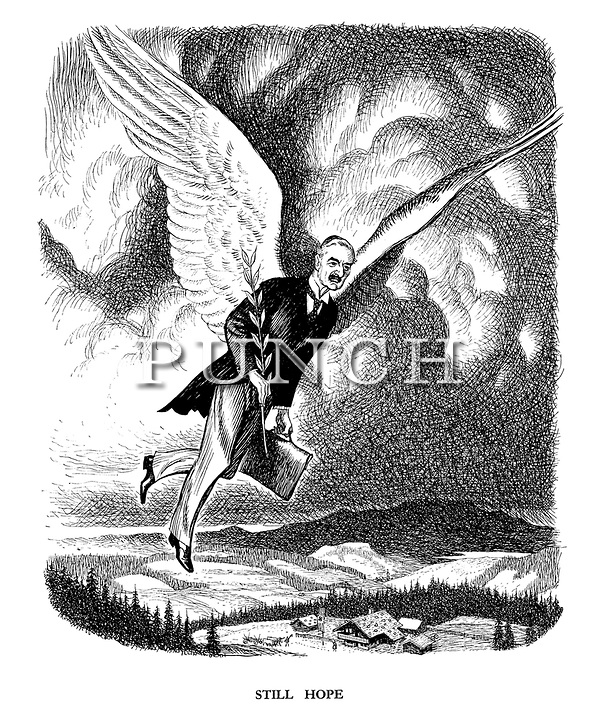 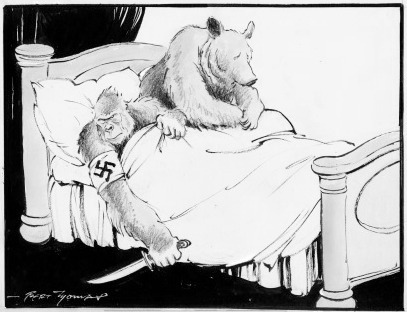 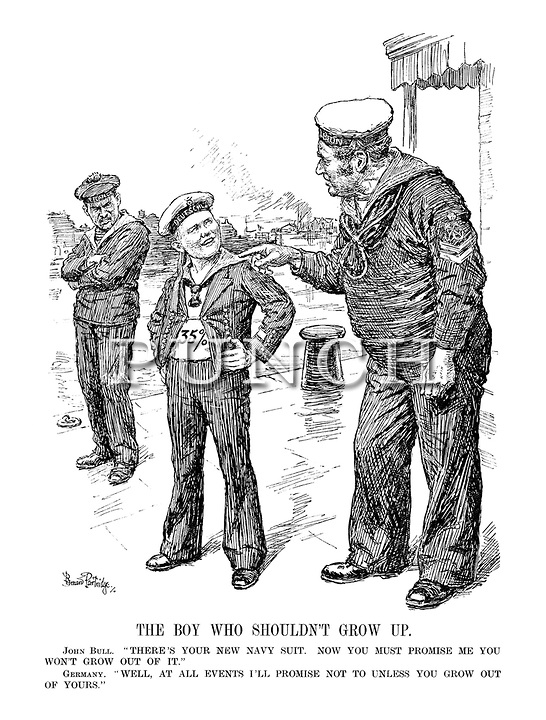 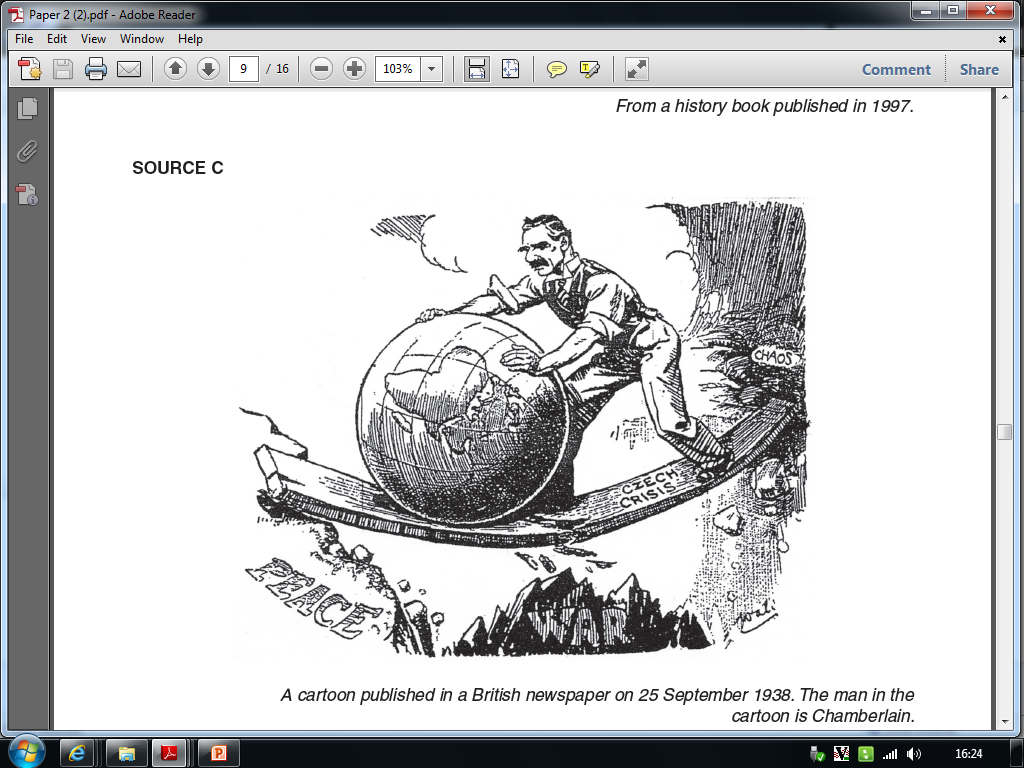 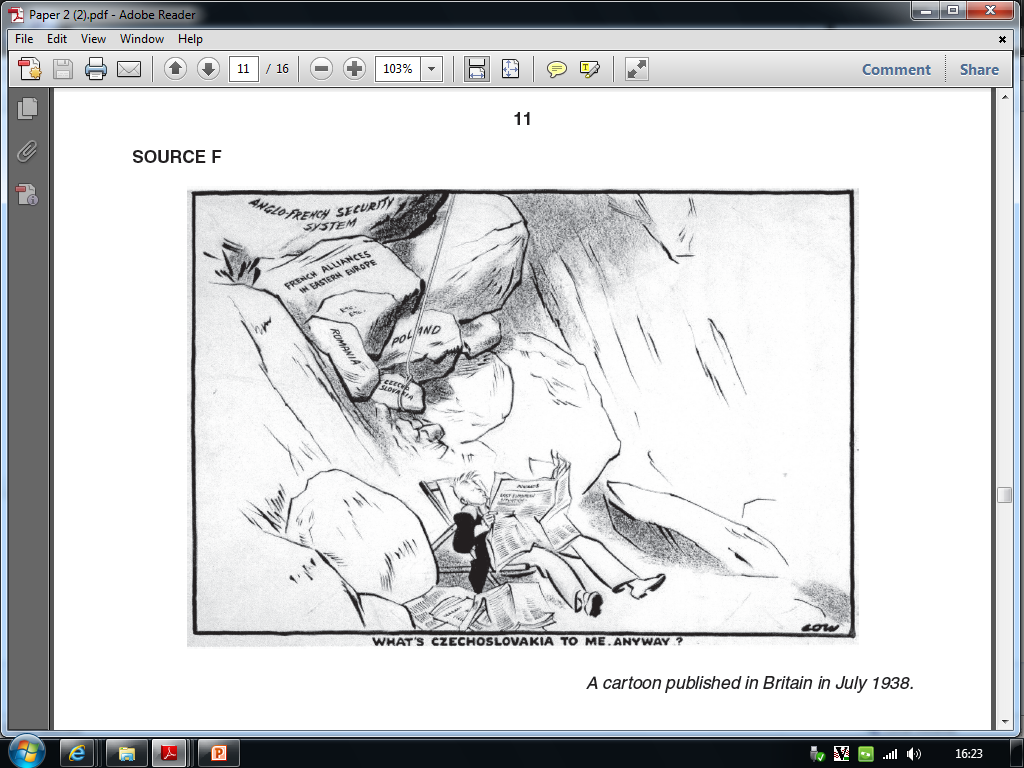 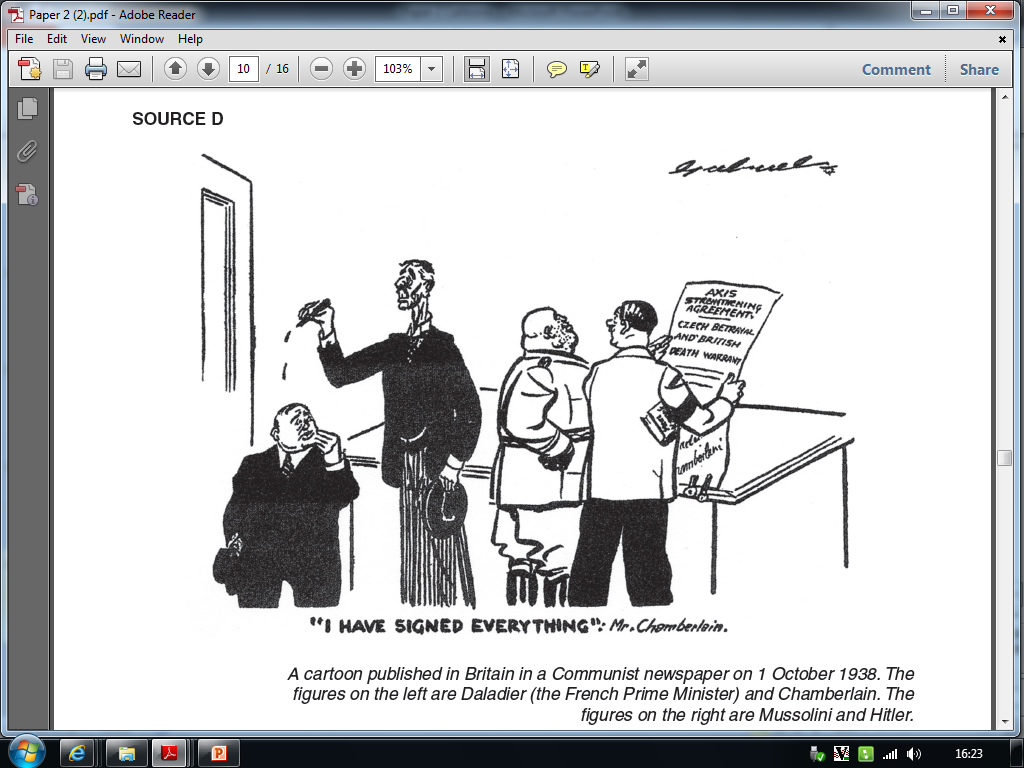 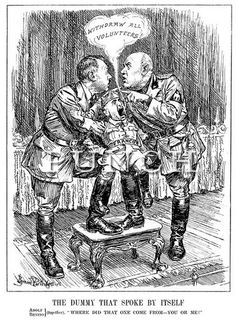